Engaging and Supporting First-generation Students: A Multi-Modal Approach
- Dr. Greg Eiselein, Director of K-State First
- Kiley Moody, Managing Director of Scholar Services
- Rebeca Paz, Director, Office of First-generation Students
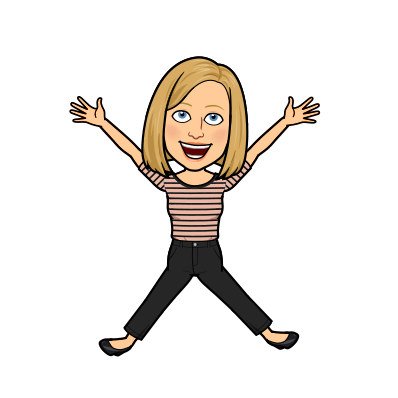 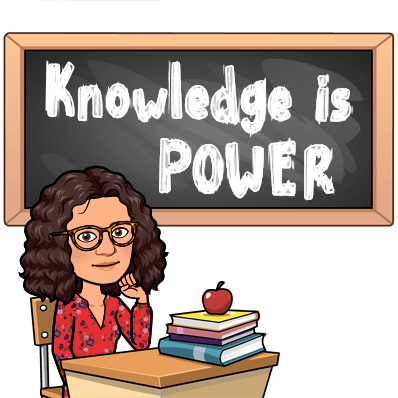 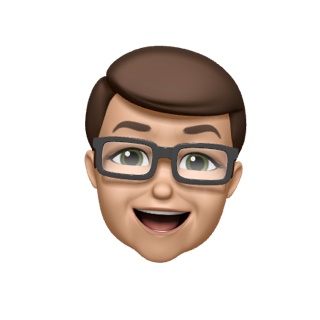 Land Acknowledgement
As the first land-grant institution established under the 1862 Morrill Act, we acknowledge that the state of Kansas is historically home to many Native nations, including the Kaw, Osage, and Pawnee, among others. Furthermore, Kansas is the current home to four federally recognized Native nations: The Prairie Band Potawatomie, the Kickapoo Tribe of Kansas, the Iowa Tribe of Kansas and Nebraska, and Sac and Fox Nation of Missouri in Kansas and Nebraska.
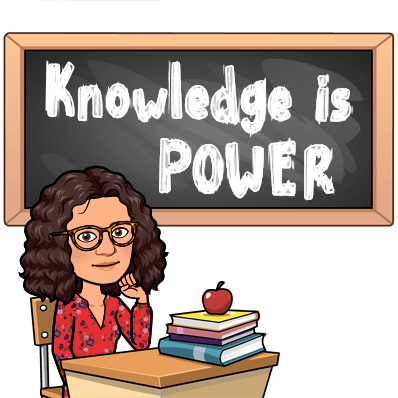 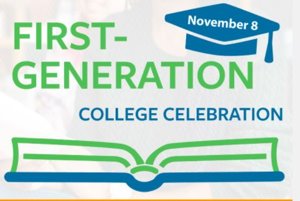 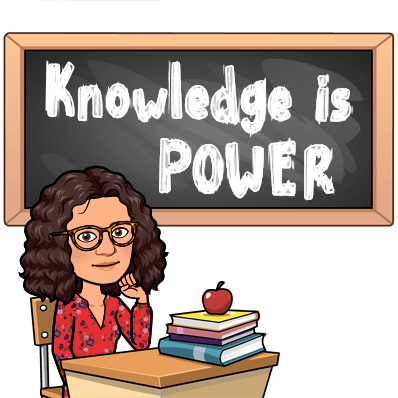 Welcome
Survey
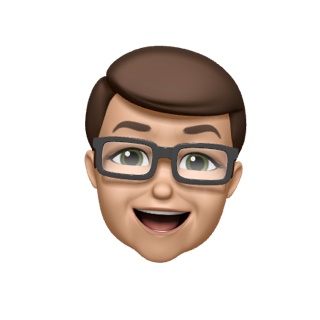 Challenges
Pre-COVID
During COVID
Social and Academic Impacts
Finances
Technology
Home
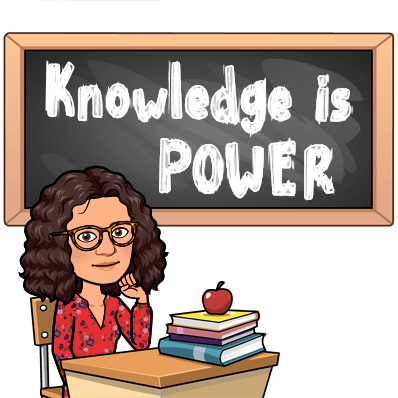 Challenges
Zoom fatigue
Motivation
Studying is harder
Building community
New normal
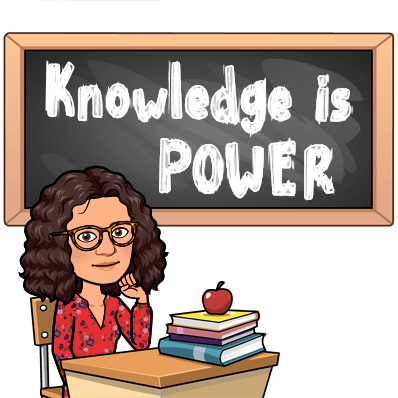 Ideas
Community, build relationships, overt care
Organize – clear and concise 
Positivity 
Asset-based 
Slow down
Study groups tips and tricks
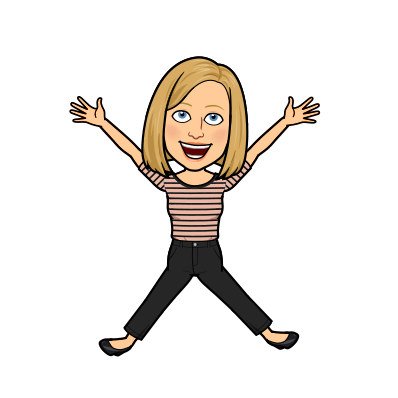 [Speaker Notes: Be real w/ your challenges how you are coping
Ice breakers – how you're feeling last thing you ate, don't get me talking about, 
Self care – community care
Online environment first-generation 

Positivity – high energy 

What is good for first-gen is good for ALL students]
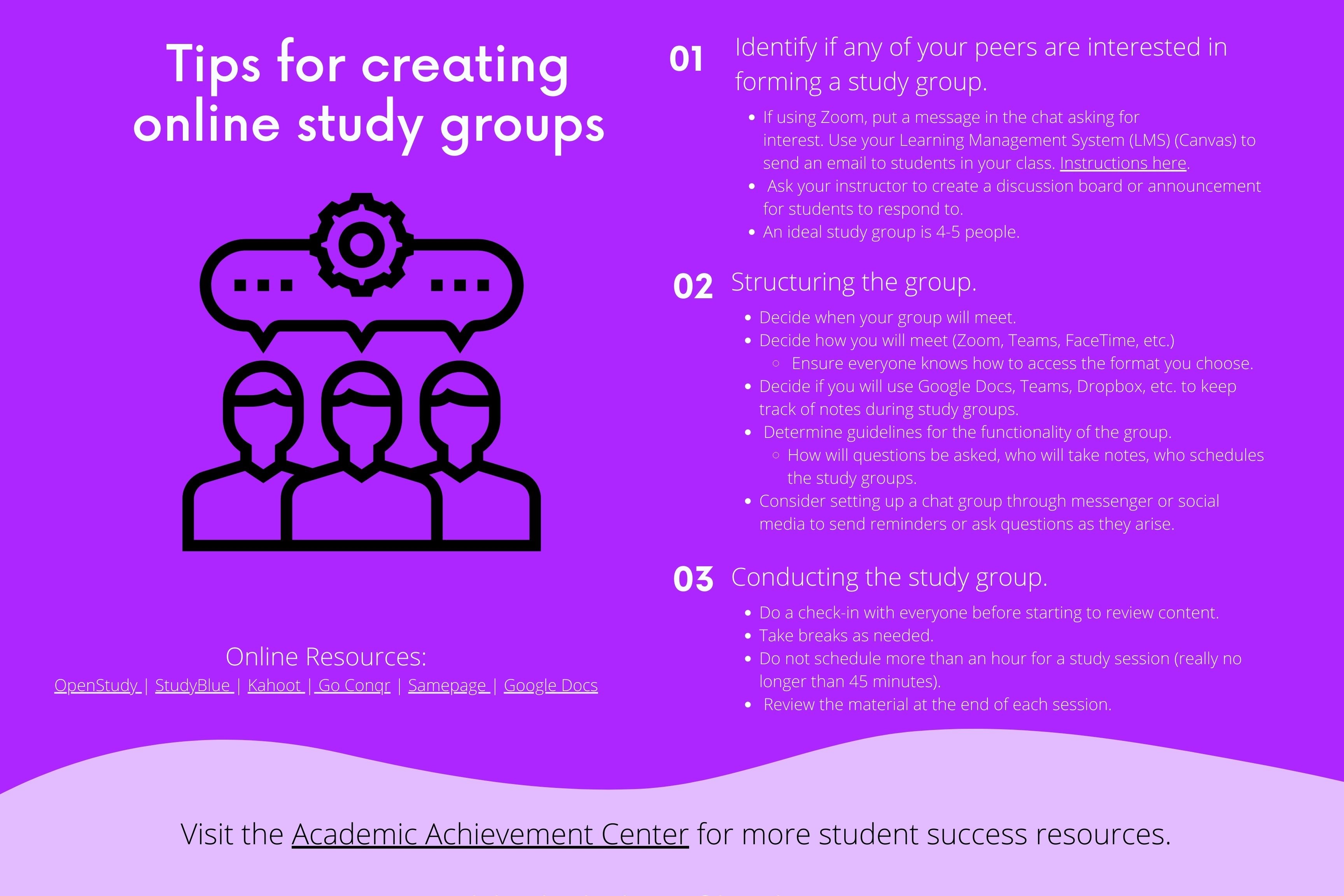 Reflection
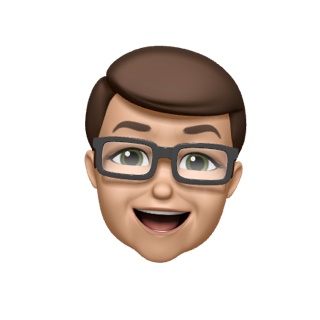 [Speaker Notes: https://padlet.com/kmoody34/18fezopnevhfvjur]
Next Steps
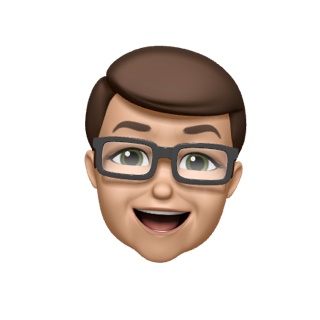 [Speaker Notes: https://padlet.com/kmoody34/u01i587ol9o1hrxn]
THANK YOU!